Развитие зрительного восприятия у детей с общим недоразвитием речи
Учитель-логопед
Пенчукова Ирина Ивановна
г. Сергиев Посад
2012 г.
Зрительное восприятие является важным условием умственного развития ребёнка, оно тесно связано с мышлением, памятью, представлениями и речью. 80% окружающей информации ребёнок получает через зрение.
Зрительное восприятие детьми предметов окружающего мира, пространственных отношений и сюжетного изображения имеет следующие специфические особенности:
- Из предлагаемых предметов дети узнают не все, а только знакомые, которые часто встречаются в быту;
- Выделяя общие признаки для данной группы предметов, не видят частных (футболку называют рубашкой);
- Дети не узнают предметы с недостающими деталями;
- Дети затрудняются по отдельно взятой части предмета назвать целый предмет;
- Не узнают предметы, изображённые контурно, силуэтно, пунктирно, при наложении;
- Узнавание и называние цвета и формы ниже возрастной нормы.
Актуальность темы
Недоразвитие процессов зрительного восприятия в дошкольном возрасте задерживает переход на следующий возрастной этап. В дальнейшем это может привести к нарушениям чтения и письма, при которых наблюдаются трудности усвоения зрительного образа букв, их замены, смешения букв в процессе чтения и письма.
Наиболее рациональная следующая этапность работы:
- изображение реальных предметов или сами предметы,
-схематические изображения, графические знаки и символы,
-работа с наложенным изображением и зашумлением,
-закрепление восприятия формы предметов и их изображения,
-отрабатывать умение группировать предметы по форме, выделение части из целого, составление целого из части.
Упражнения, направленные на развитие зрительного восприятия на примере лексической темы «Инструменты и орудия труда»
«Узнай по силуэту»
«Узнай по контуру»
«Найди инструменты, которые спрятались на картинке»
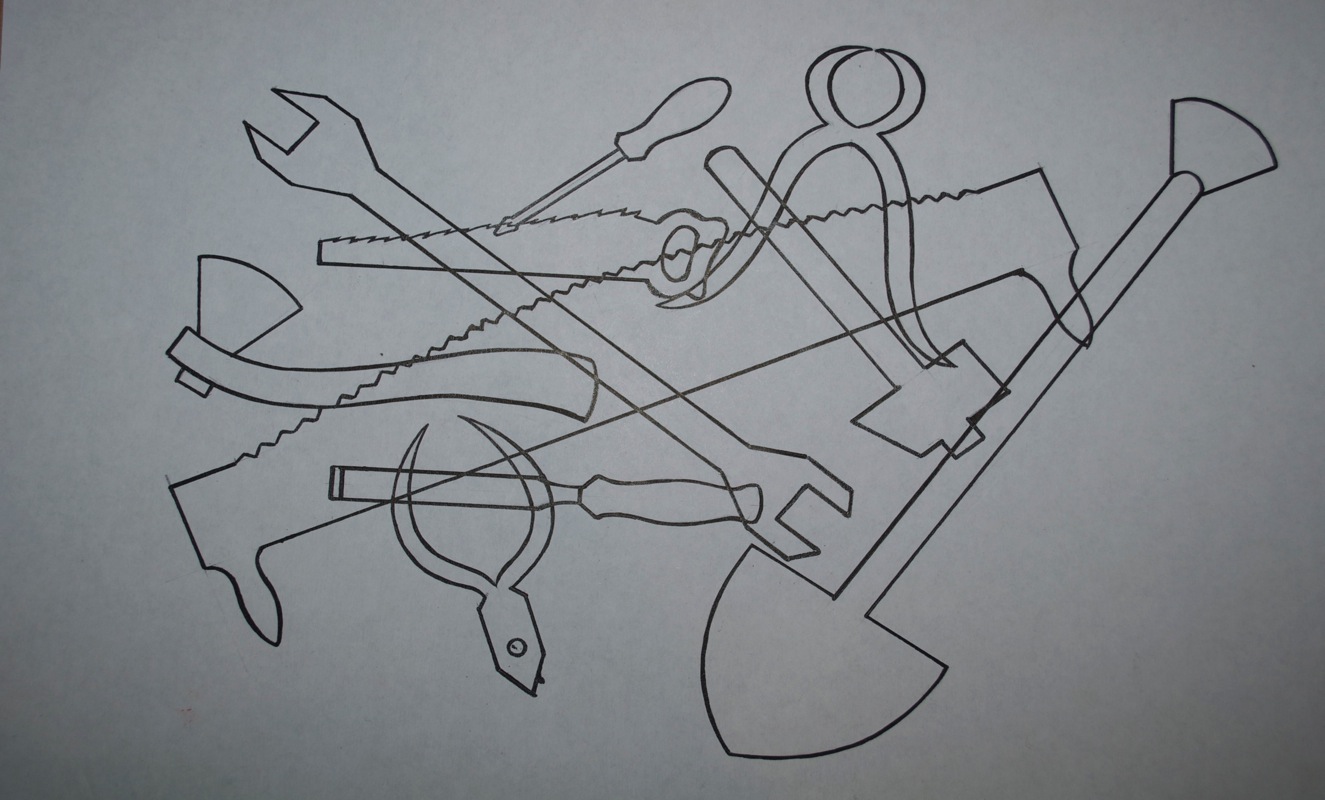 «Узнай  предмет»
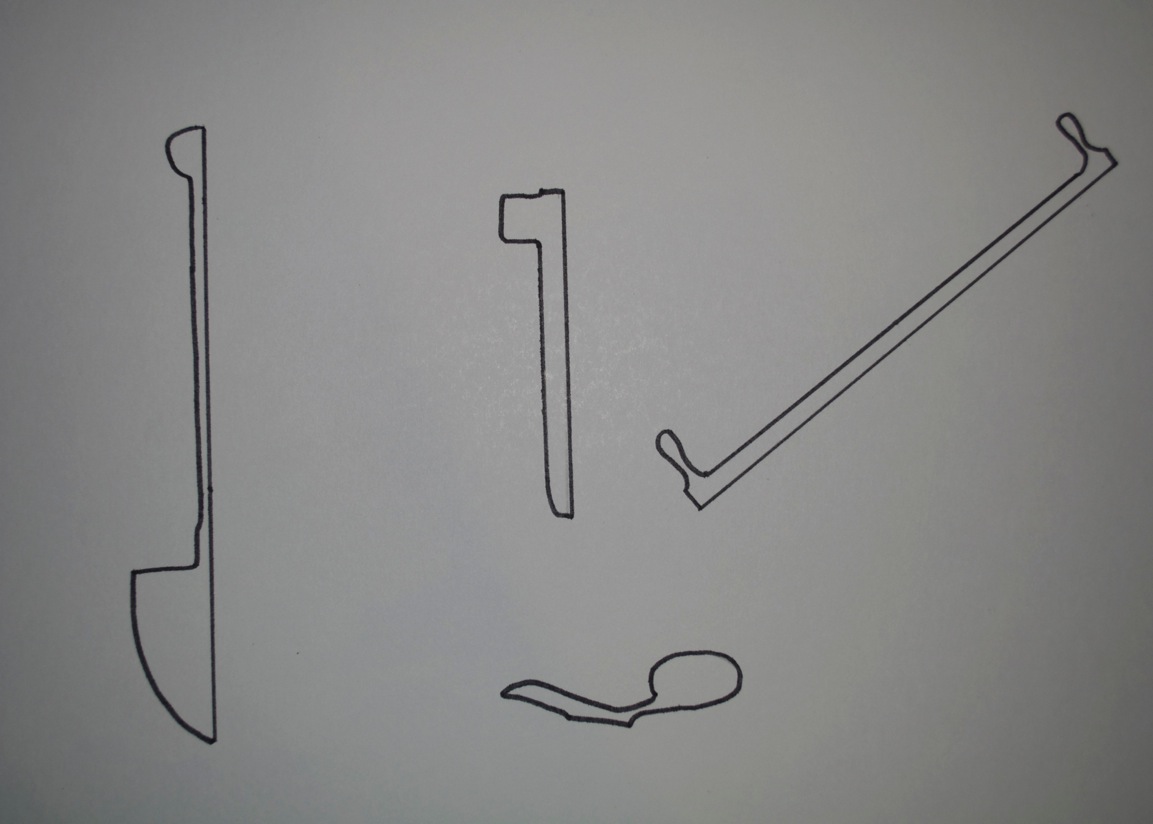 «Что забыл нарисовать художник»
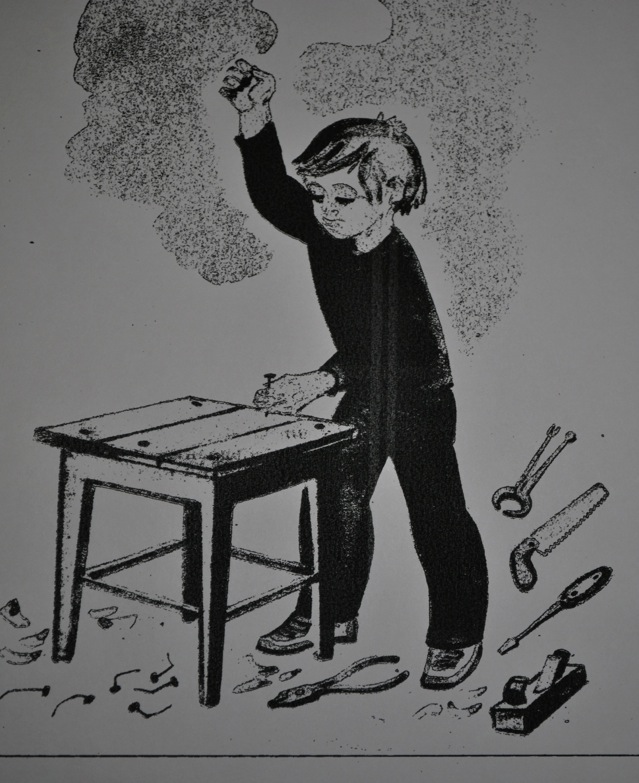 «Найди ошибки художника»
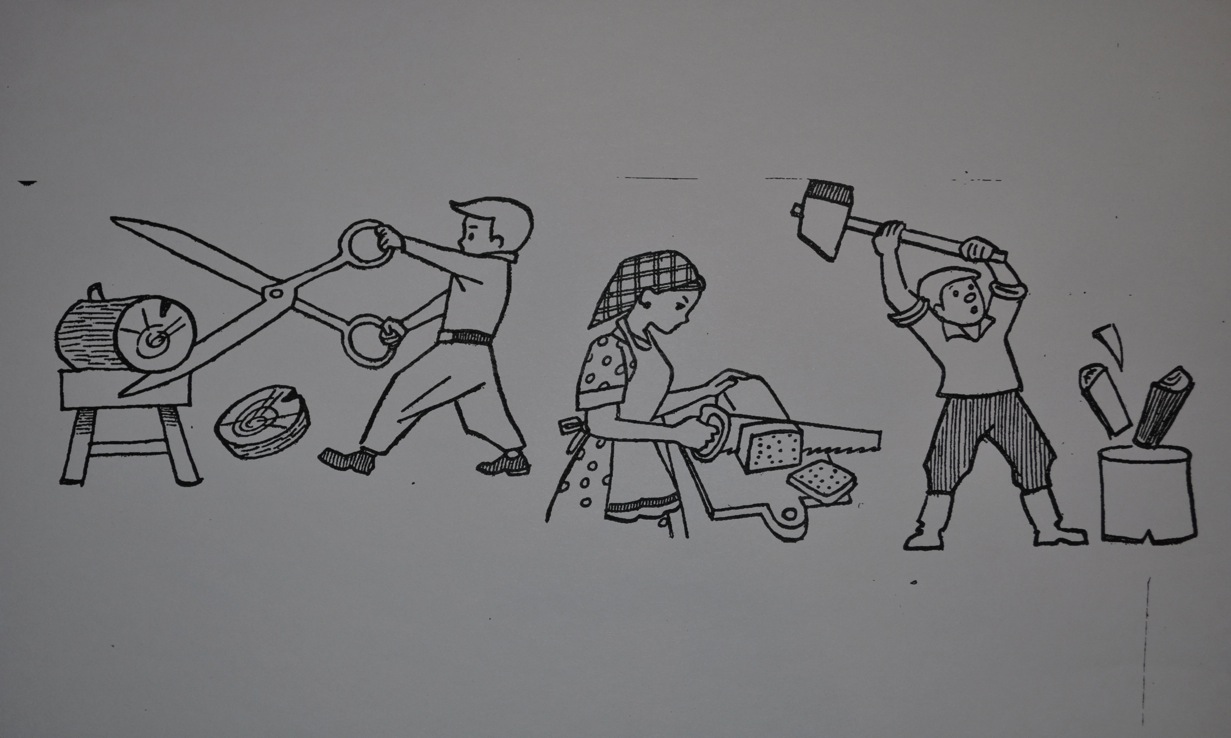 ВЫВОД
Дидактические игры и упражнения, направленные на развитие зрительного восприятия, оказывают большое влияние на формирование целостного восприятия, развития операций зрительного синтеза и анализа у детей с ОНР.
Список литературы:

1. Безруких М.М., Морозова Л.В. Методика оценки уровня развития зрительного восприятия у детей. М.,1996
2. Венгер Л. Д. И др. Воспитание   сенсорной культуры 	ребенка. М.,1988
3. Немов Р. С. Психология. Кн.3. М., 2009
Спасибо за внимание!